Тема 2.1 Базовые детали станков
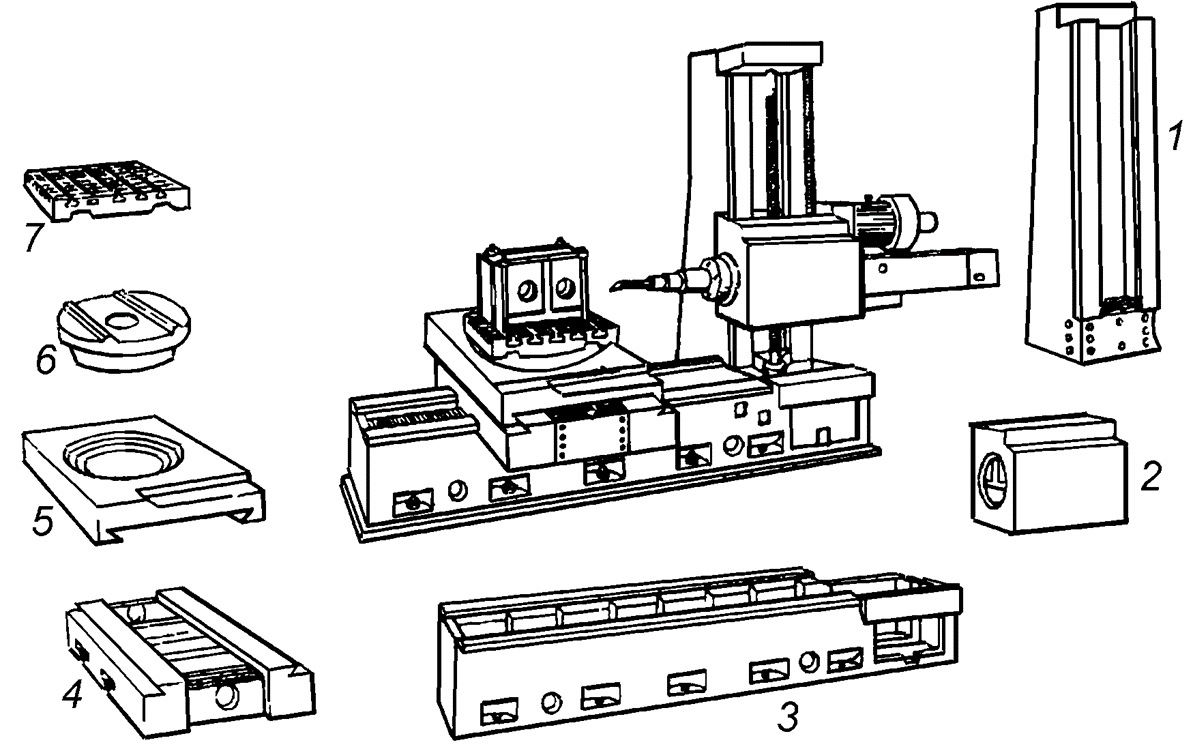 1 - стойка; 2 - шпиндельная бабка; 3 - станина; 4 - нижние салазки; 5 - верхние салазки; 6 - поворотный стол; 7 - монтажная плита
По форме базовые детали разделены:
брусья - детали, у которых один габаритный размер больше двух других;
пластины - детали, у которых один размер значительно меньше двух других;
коробки - детали с габаритными размерами одного порядка.
СТАНИНЫ СТАНКОВ.
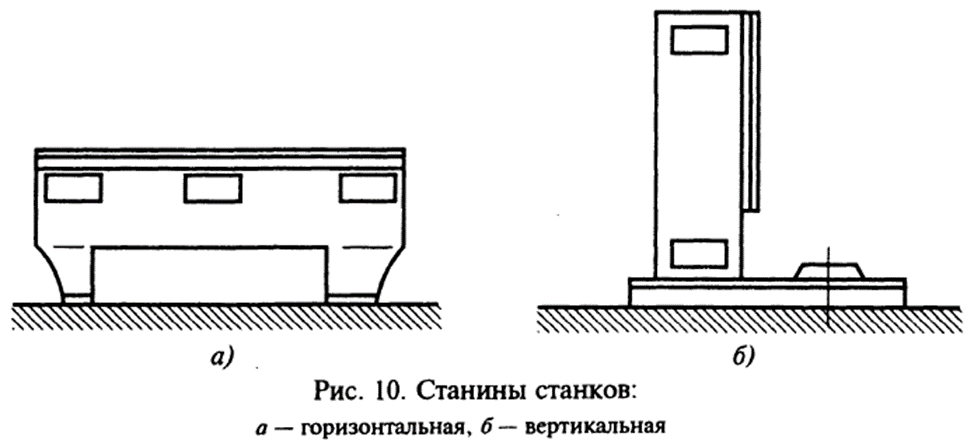 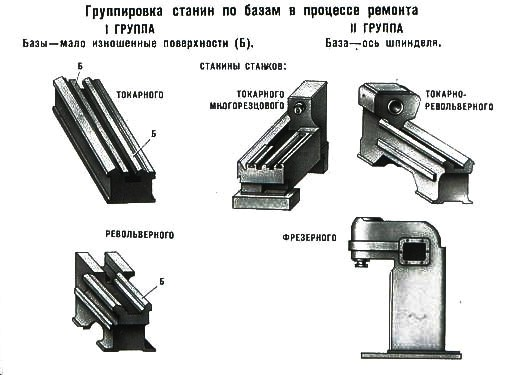 Форма станины определяется:
расположением на ней направляющих для различных узлов станка;
весом, размерами и длинами ходов основных частей и узлов станка;
необходимостью размещения внутри станины различных механизмов;
Необходимостью устройства в стенках станины проемов, окон и т.п.
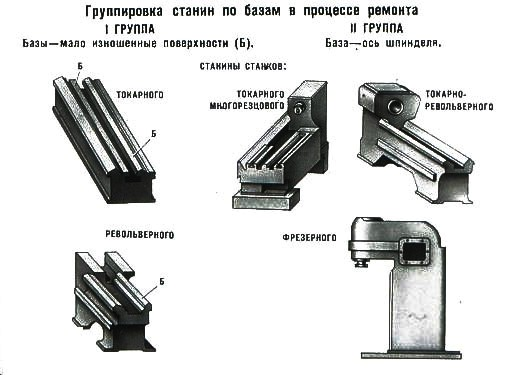 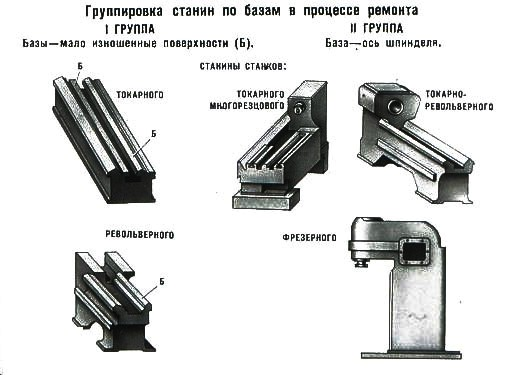 Типы сечений горизонтальных станин
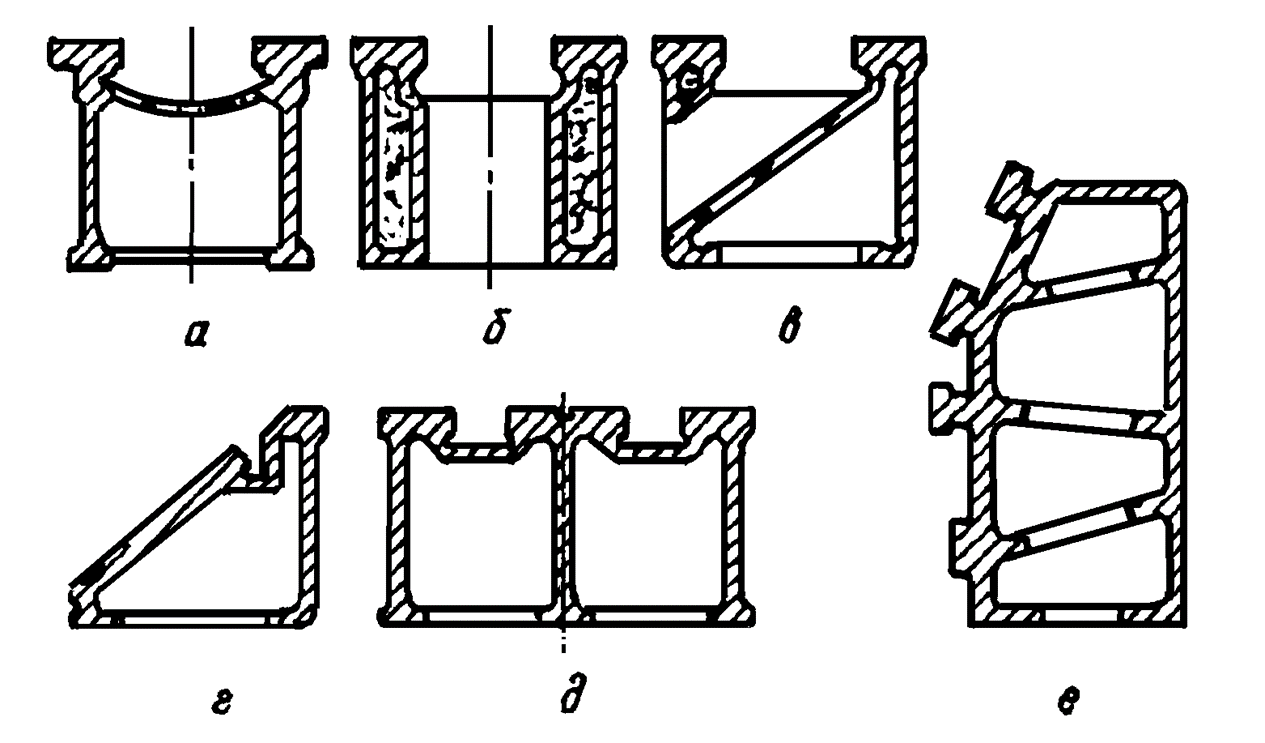 Оребрения и устройства перегородок в базовых изделиях
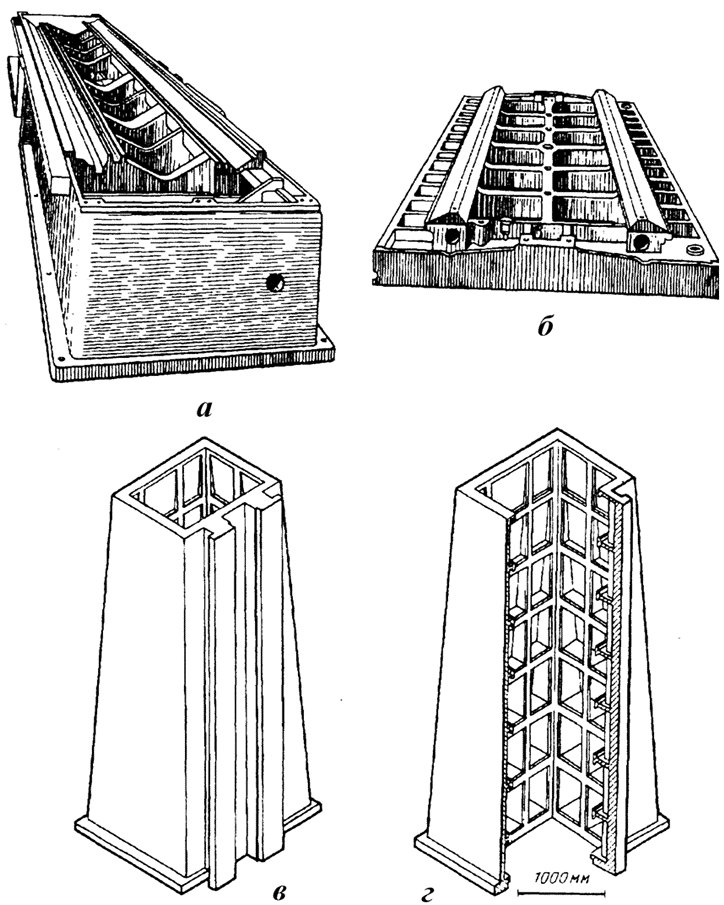 а –       станин
б –       стола
в и г – стоек
Материал станин
ЛИТЫЕ
Серый чугун (СЧ-32; СЧ-21; СЧ-15)
Модифицированный чугун (МСЧ-38; МСЧ-28)
СВАРНЫЕ
Стали марок Ст3; Ст4
НАПРАВЛЯЮЩИЕ
Основные характеристики:
 Точность перемещения
 Долговечность направляющих
 Жесткость
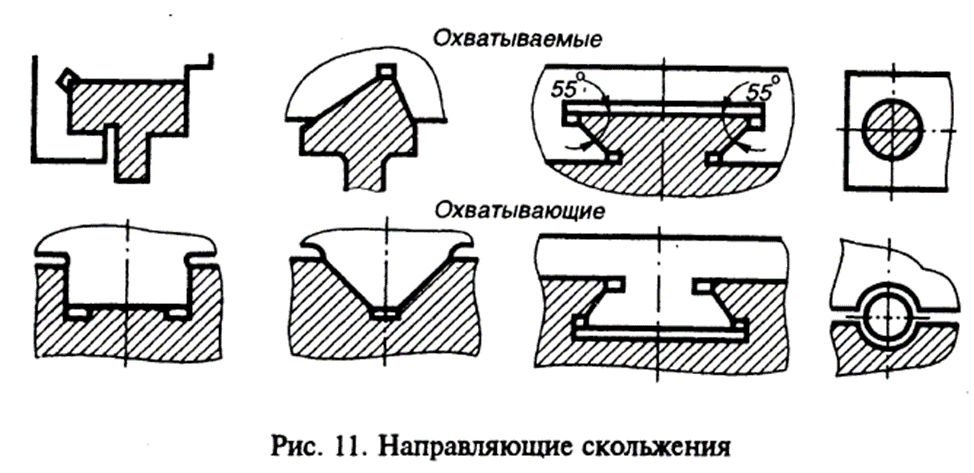 По профилю делятся на:
плоские – горизонтальные или вертикальные;
призматические треугольные;
по форме типа «ласточкин хвост»;
цилиндрические (штанговые)
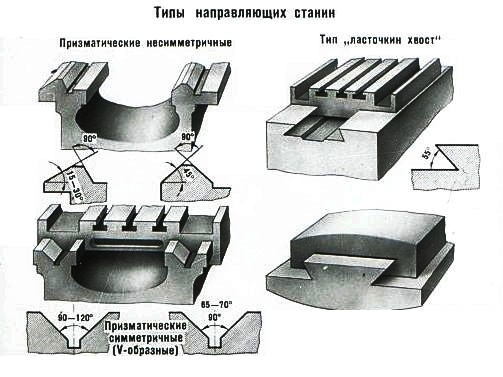 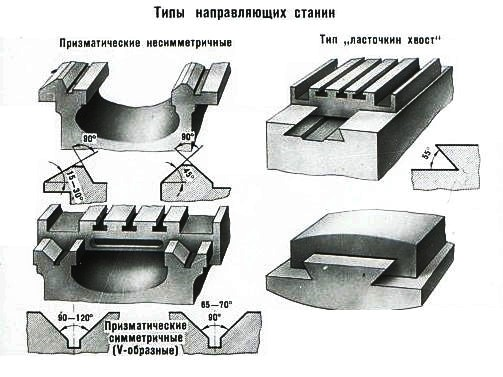 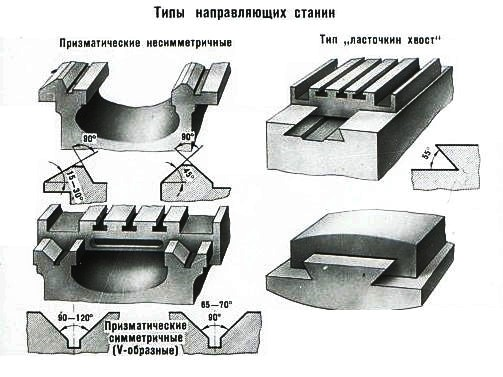 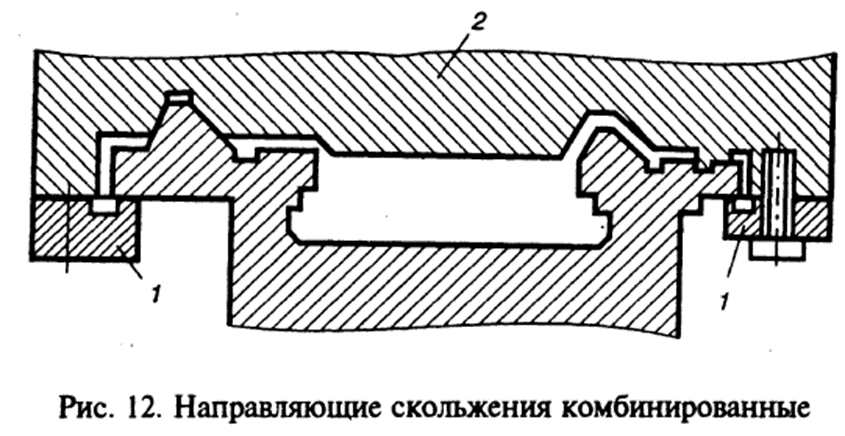 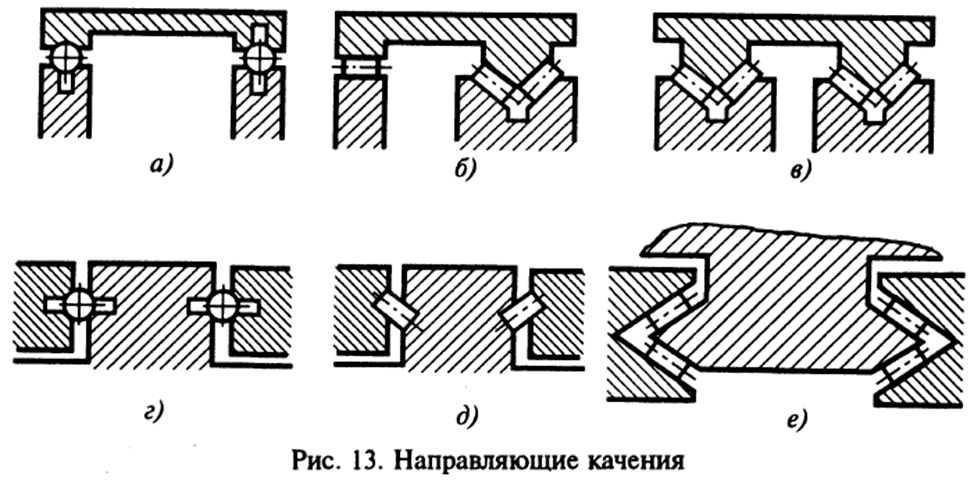 Материалы направляющих
чугунные направляющие 
   (серый чугун) 
стальные направляющие 
   (сталь 20, 20Х, 20ХНМ) 
цветные сплавы типа:
   бронз (БрОФ10-1,Бр.АМц9-2); 
   цинкового сплава (ЦАМ 10-5) 
пластмассы 
   (фторопласт, композиционные материалы на основе эпоксидных смол с присадками дисульфида молибдена, графита).
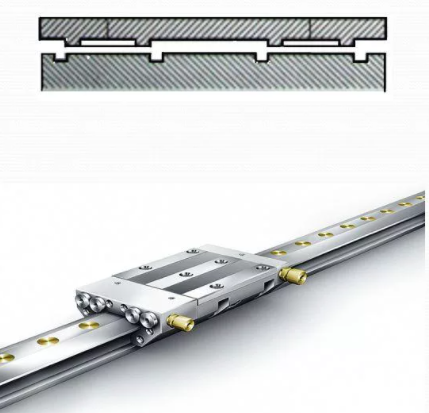 Гидро-или 
аэростатические 
направляющие
Упрощенное изображение различных станков
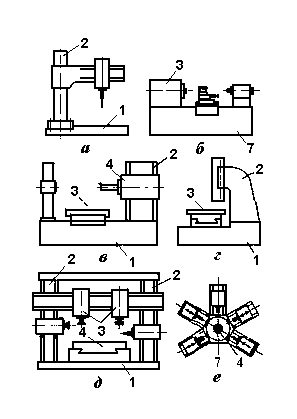 а – радиально-сверлильный; 
 б – токарный; 
 в – горизонтально-расточной; 
 г – долбежный; 
 д – продольно-фрезерный; 
 е – агрегатный; 
 
 1 – станина; 
 2 – стойка; 
 3 – шпиндельная бабка; 
 4 – стол